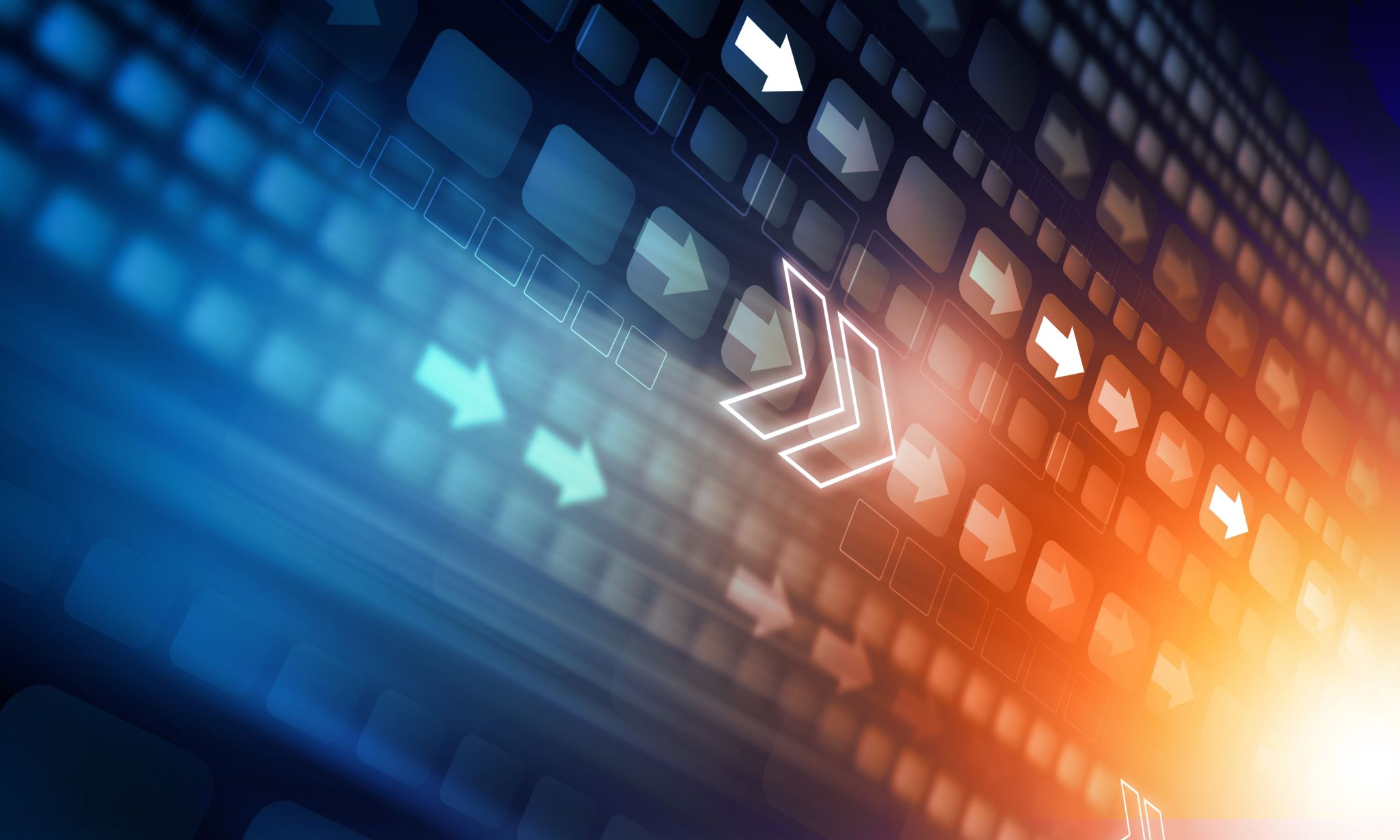 Creating a Login in NextZen
Select link below and hit the white triangle in the center of the screenshot when page opens. 
https://zengine2.zendesk.com/hc/en-us/articles/19503804654107-Log-On-as-an-Administrator-Video